令和 7 年度から
65 歳以上の方などを対象に 帯状疱疹ワクチンの 定期接種を実施します。
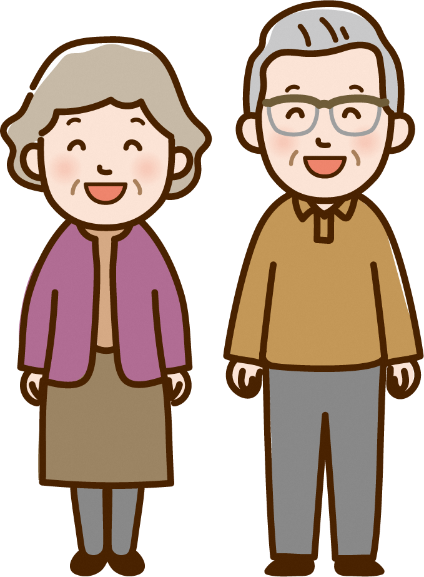 定期接種の対象・接種する方法・費用
〈対象〉定期接種の対象は以下の方です。
対象者は年度によって異なるため、接種の機会を逃さないようにご注意ください。
①年度内に 65 歳を迎える方
②60 ～ 64 歳で、ヒト免疫不全ウイルスによる免疫の機能の障害があり、日常生活がほとんど不可能な方
注 1　）令和７年度から５年間の経過措置として、その年度に 70、75、80、85、90、95、100 歳になる方も対象となります。注 2　）令和７年度に限り、100 歳以上の方は全員対象となります。
〈ワクチンを接種する方法と費用〉蔵王町に住所がある方
医療機関で個別接種となります。事前に接種医療機関へ電話予約してください。
   自己負担額　生ワクチン：4,000円　　組換えワクチン：10,000円／回（2回）
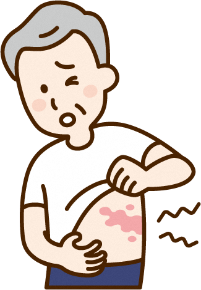 帯状疱疹は、痛みを伴う皮膚の病気です
帯状疱疹は、水痘帯状疱疹ウイルスが再活性化することにより、神経に沿って、痛みを伴う水疱
（水ぶくれ）が現れる皮膚の病気です。
合併症の一つに、皮膚の症状が治った後にも痛みが残ることがあり、日常生活に支障をきたすこともあります。
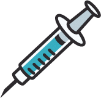 帯状疱疹ワクチンは２種類あります
帯状疱疹ワクチンには２種類あり、接種方法や、効果とその持続期間、副反応などの特徴が異なっていますが、
いずれのワクチンも、帯状疱疹やその合併症に対する予防効果が認められています。
◎ワクチンの特徴
生ワクチン（ビゲン）
皮下に接種
１回
病気や治療によって、
免疫の低下している方は接種できません
組換えワクチン（シングリックス）
筋肉内に接種
２回（２か月以上の間隔をあける）※
免疫の状態に関わらず接種可能
接種方法 接種回数と間隔
接種条件
（※）病気や治療により、免疫の機能が低下したまたは低下する可能性がある方等は、医師が早期の接種が必要と判断した場合、 接種間隔を１か月まで短縮できます。
◎帯状疱疹に対するワクチンの予防効果
注 帯状疱疹後神経痛に対するワクチンの効果は、接種後３年時点で、生ワクチンは６割程度、組換えワクチンは９割以上と報告さ れています。
◎ワクチンの安全性
ワクチンを接種後に以下のような副反応がみられることがあります。
頻度は不明ですが、生ワクチンについては、アナフィラキシー、血小板減少性紫斑病、無菌性髄膜 炎が、組換えワクチンについては、ショック、アナフィラキシーがみられることがあります。
組換えワクチン（ｼﾝｸﾞﾘｯｸｽ）
疼痛※
発赤※、筋肉痛、疲労
頭痛、腫脹※、悪寒、発熱、胃腸症状 そう痒感※、倦怠感、その他の疼痛
生ワクチン（ビゲン）
ー 発赤※
そう痒感※、熱感※、腫脹※、疼痛※、硬結※ 発疹、倦怠感
主な副反応の発現割合
70% 以上
30% 以上
10% 以上
1% 以上
（※）ワクチンを接種した部位の症状	各社の添付文書より厚生労働省にて作成
◎他のワクチンとの同時接種について
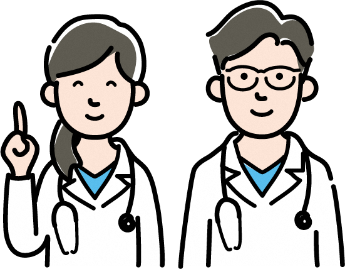 帯状疱疹ワクチンは、医師が特に必要と認めた場合に、インフルエンザ ワクチンや新型コロナワクチン等と同時接種が可能です。
生ワクチンについては、他の生ワクチンとは 27 日以上の間隔を置いて 接種してください。
予防接種健康被害救済制度があります
予防接種は、感染症を予防するために重要なものですが、健康被害（病気になったり障害が残ったりす ること）が起こることがあります。極めてまれではあるものの、副反応による健康被害をなくすことはでき ないことから、救済制度が設けられています。
制度の利用を申し込むときは、予防接種を受けたときに住民票を登録していた市町村にご相談ください。
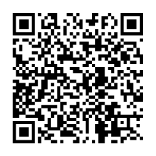 帯状疱疹ワクチンについてもっと詳しく知りたい方はこちら
厚生労働省ホームページ	厚労省	帯状疱疹ワクチン
検 索
2025 年2 月
蔵王町保健福祉課　　保健予防係　　０２２４－３３－２００３
お問い合わせ先